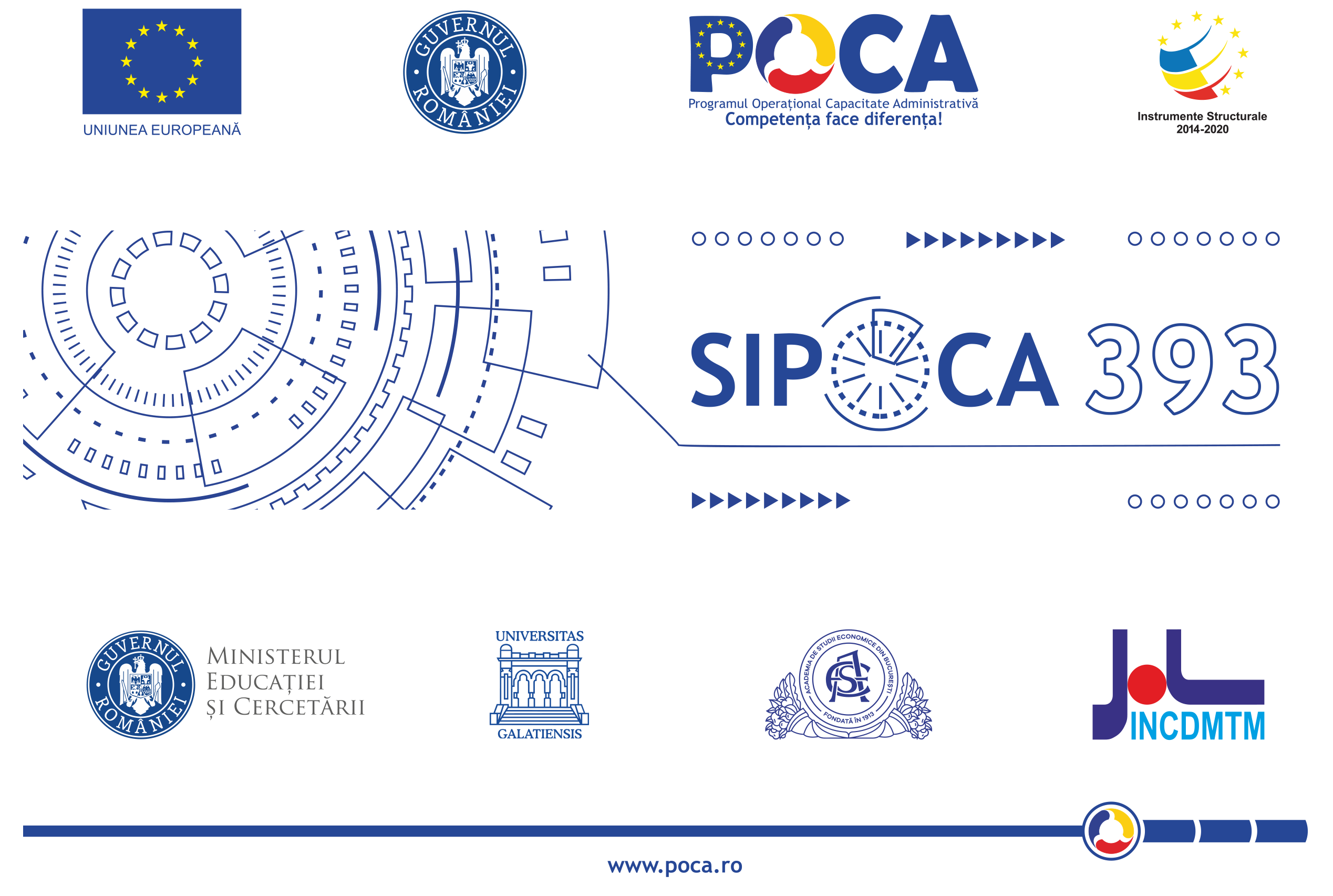 ”Implementarea si dezvoltarea  de sisteme si standarde comune pentru optimizarea proceselor decizionale in domeniul apelor și pădurilor, aplicarea sistemului de politici bazate pe dovezi in Ministerul Apelor si Pădurilor pentru sistematizarea si simplificarea legislației din domeniul apelor si realizarea unor proceduri simplificate pentru reducerea poverii administrative pentru mediul de afaceri in domeniul silviculturii”
Activitatea A 18.2 - Proceduri  simplificate și regulamente  destinate agenților economici pentru reducerea birocrației în domeniul silviculturii 
PROCEDURA 6 
PROTECTIA PADURILOR
Proiect cofinanţat din Fondul Social European prin
Programul Operaţional Capacitate Administrativă 2014-2020!
SIPOCA 395 / M 116294
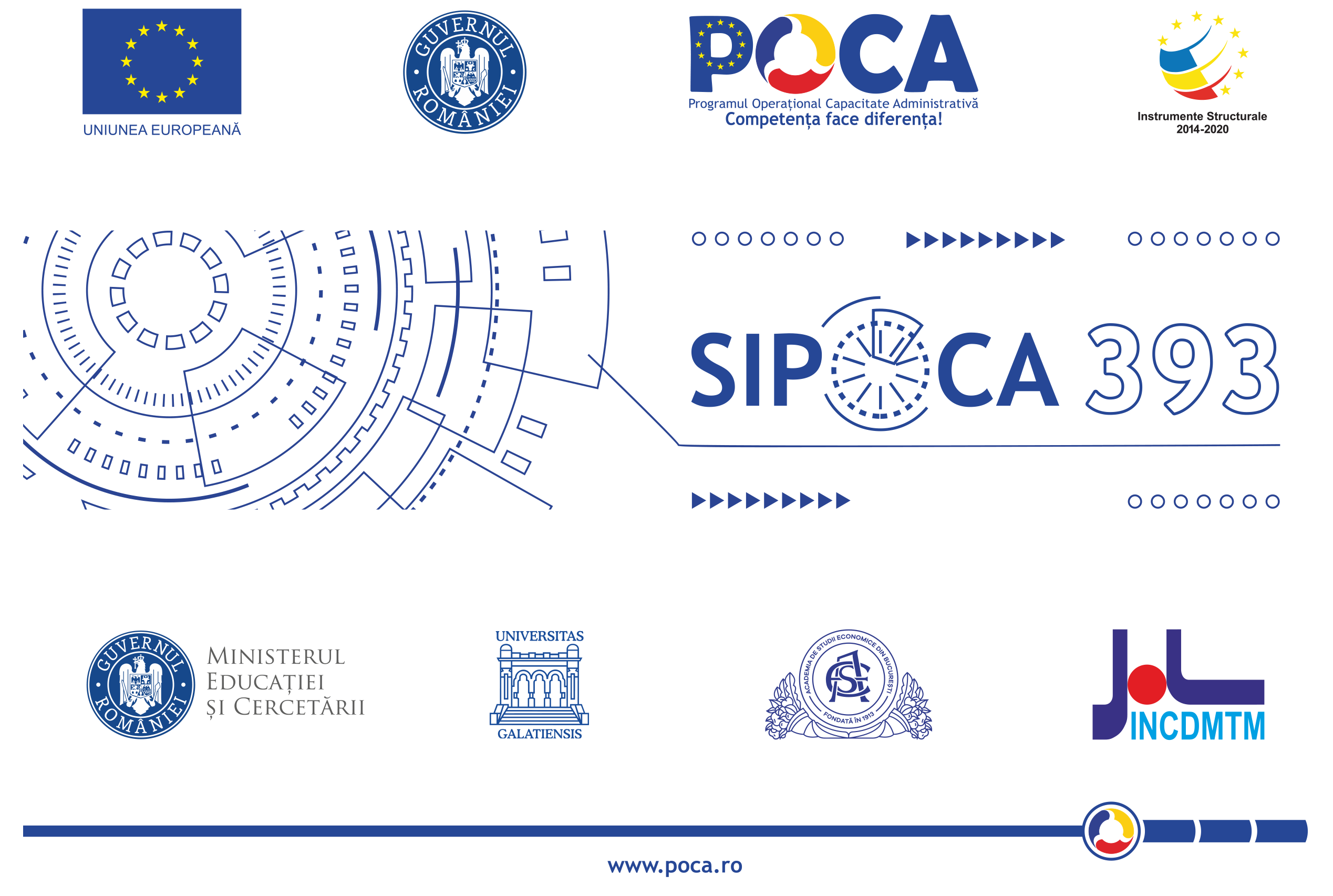 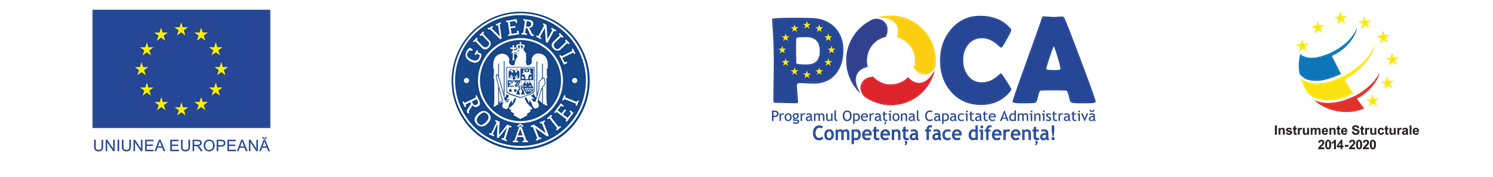 PROCEDURA SIMPLIFICATĂ NR. 6 
PROTECTIA PADURILOR



1.  SCOPUL ȘI DOMENIUL DE APLICARE A PROCEDURII  SIMPLIFICATE
Scopul procedurii este de a se asigura starea de sănătate a pădurilor prin protejarea acestora împotriva acțiunii vătămătoare a unor factori biotici și abiotici, asupra stabilității și multifuncționalității lor.
	Prevederile prezentei proceduri sunt aplicate de catre:
 proprietarii și administratorii de fond forestier sau de vegetație forestieră, 
 agenții economici ce desfășoară activități contractate de protecția pădurilor, 
 serviciile de specialitate din cadrul autorității publice centrale care se ocupă de silvicultură, 
 organizațiile de cercetare științifică în domeniul forestier.
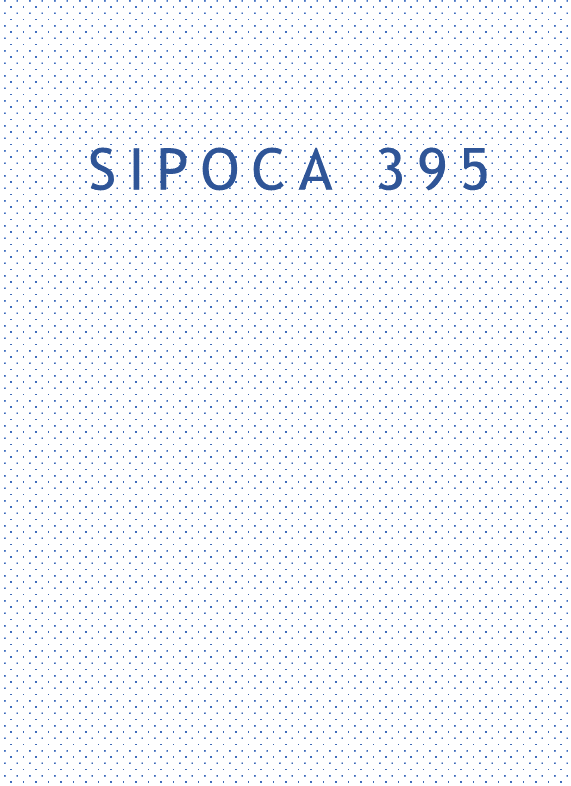 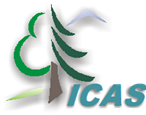 2. FACTORI CARE IMPUN MĂSURI PRIVIND REALIZAREA  PROCEDURII 	

	Schimbările de natură organizatorică ale agenților economici din silvicultură, ale reglementărilor existente în domeniu la nivel național și european precum și apariția de noi rezultate științifice obținute în domeniu, în ultimele două decenii, au impus ca pentru elaborarea prezentei proceduri să se aibă în vedere următoarele: 
	- schimbarea structurii proprietății pădurilor; 
	- lipsa unor reglementări referitoare la modul comun de acțiune a diferiților agenți economici (proprietari, administratori de păduri) în cazul apariției unor focare de dăunători în trupurile de pădure (bazinetele) gestionate de aceștia;
	- nevoia de armonizare a modului de înregistrare și raportare a datelor cu privire la activitatea agenților vătămători din păduri cu practicile din UE, astfel încât datele statistice din România să poată fi utile în studiile de sinteză la nivel european;
 	- apariția unor restricții cu privire la substanțele utilizate în combaterea bolilor și dăunătorilor ca urmare a reglementărilor din pădurile certificate sau a prevederilor din legislația de mediu națională și europeană; 
	- prevederile normelor actuale privind carantina fitosanitară nu sunt corelate cu legislația actuală națională și europeană;  
	- metodele de depistare, prognoză și de combatere, pentru unele specii vătămătoare, care nu mai corespund  cunoștințelor științifice și tehnice acumulate în ultimele decenii;
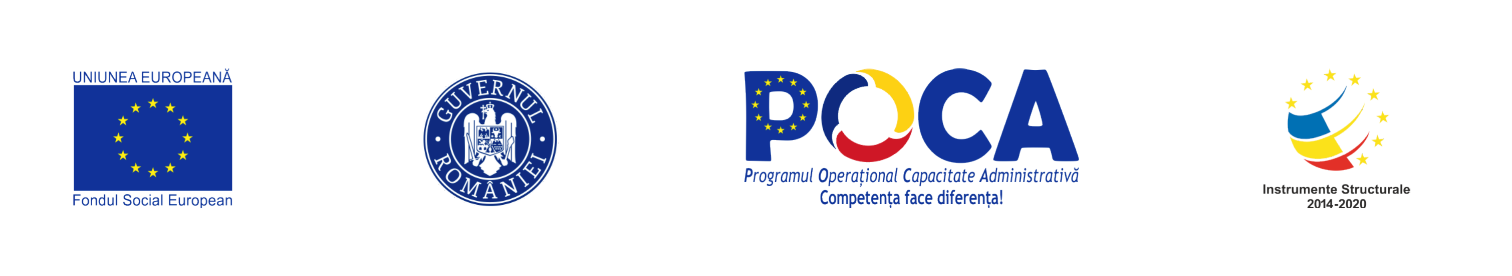 - încadrarea unor specii de insecte ca fiind dăunătoare, deși sunt specii protejate la nivel european (de exemplu, Cerambyx cerdo – specie protejată, inclusă în Directiva Habitate). 
- apariția unor organisme dăunătoare noi, unele invazive, care nu se regăsesc în normele tehnice existente;
- lipsa unor criterii clare de estimare a gradului de infestare/infectare și vătămare a arboretelor de către diverși factori dăunători; 
- criteriile de constituire a zonelor de combatere și supraveghere pentru insectele defoliatoare nu sunt suficient de flexibile și nu țin seama de condițiile climatice, locale si generale, pe fondul cărora se produc infestările;
- cuprinderea în normele existente a unor măsuri de ameliorare, refacere sau reabilitare, după caz, a arboretelor afectate de diverși factori abiotici, acțiuni care ar trebui rezolvate prin studii speciale de reconstrucție ecologică;
- ponderea relativ redusă a metodelor alternative la combaterea chimică (metode preventive, metode silviculturale, combaterea biologică) în complexul măsurilor de management integrat al populațiilor;
- indicarea precisă a denumirii unor produse comerciale în combaterea agenților biotici vătămători și a normelor de consum, unele dintre ele neagreate de UE;
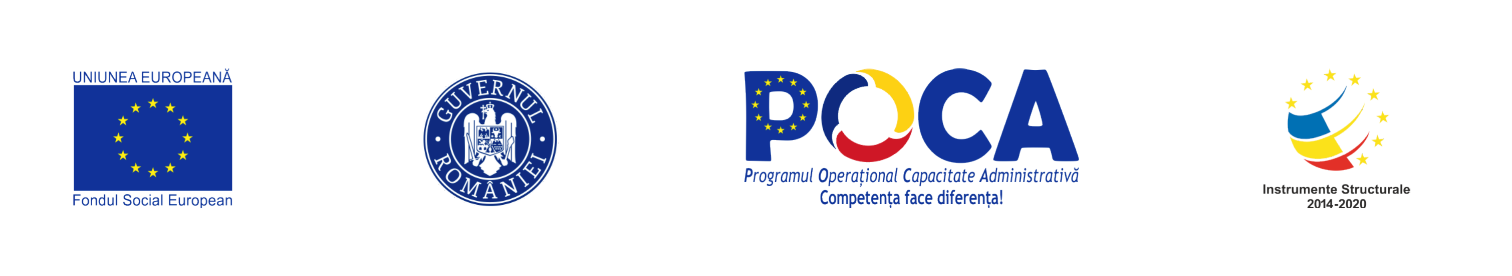 3. MĂSURI PENTRU SIMPLIFICAREA ȘI OPERAȚIONALIZAREA PROCEDURII 	
Pentru sporirea caracterului practic al procedurii, s-au avut în vedere următoarele:
- procedura să cuprindă, alături de agenții biotici vătămători indigeni frecvent întâlniți în pădurile țării, alte noi organisme precum cele invazive sau chiar indigene care, în ultimul deceniu, pe fondul schimbărilor climatice, au arătat că pot avea potențial ridicat de vătămare și de înmulțire în masă;
- lărgirea spectrului factorilor de vătămare, prin introducerea acarienilor, a unor specii de păsări, noi boli și dăunători apăruți în ultimele decenii sau a manifestărilor directe ale schimbărilor climatice (valuri de căldură, ploi înghețate etc.);
- utilizarea unor metode noi, biotehnice de depistare și monitorizare a insectelor cu ajutorul feromonilor și/sau kairomonilor) și integrarea stimulilor vizuali în atracţia feromonală;
- adoptarea unor criterii simple, expeditive, de estimare a gradului de infectare/infestare și vătămare a arboretelor de către diverși factori dăunători, care au la baza studii de impact;
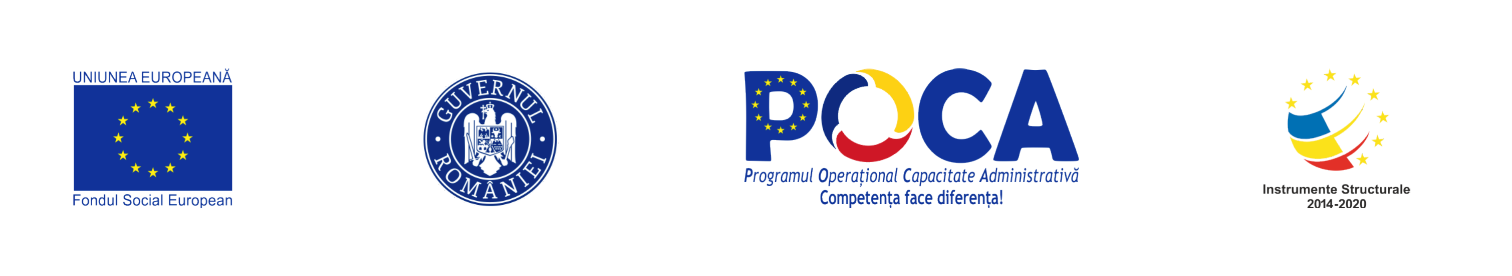 4. ASPECTE CARE AU STAT LA BAZA ELABORĂRII PROCEDURII  SIMPLIFICATE
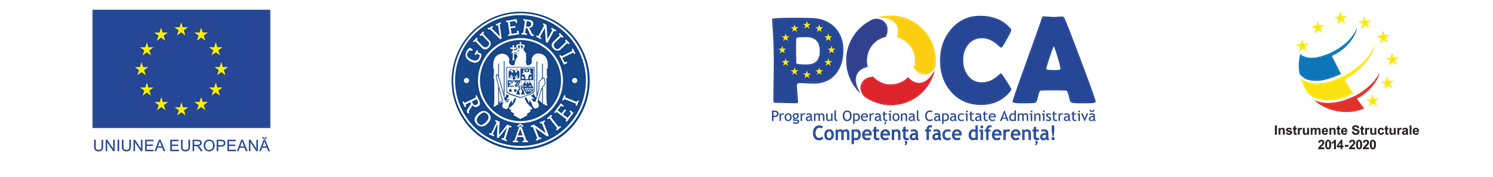 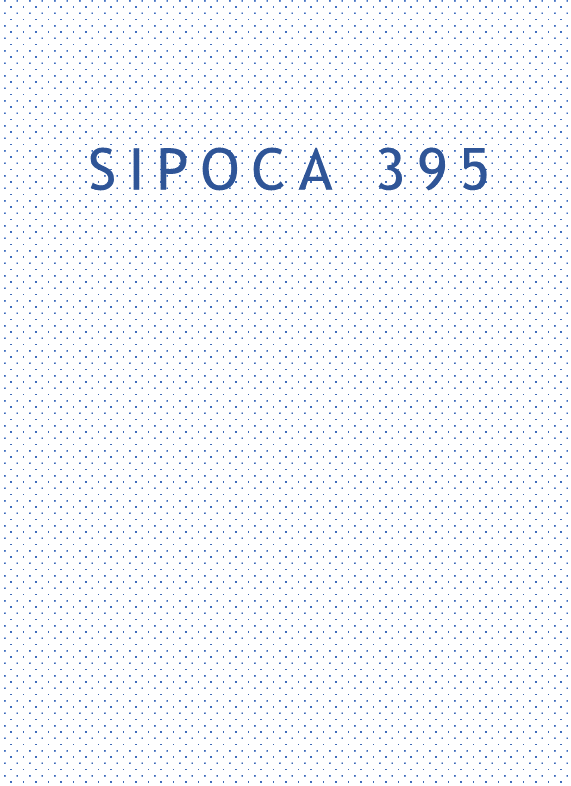 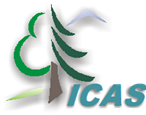 VA MULTUMIM !